A 2017-es Nobel Békedíj:
ICAN: Nemzetközi Kampány a 
Nukleáris Fegyverek Betiltásáért
Csörgő Tamás
MTA Wigner FK, Budapest és EKE KRC, Gyöngyös
Kivonat:
A 2017-ben Béke Nobel díjjal elismert Nemzetközi Kampány a Nukleáris Fegyverek Betiltásáért, angol nevén Internationan Campaign for Abolishing Nuclear Weapons, ICAN valamint a Kiváncsi, Érdekelt Tudósok Egyesülete (Union of Concerned Scientists, UCS) erőfeszítései 2017. július 7-én egy olyan ENSZ határozathoz vezettek el, amely húsz éve az első, a szerződést aláíró felekre jogilag is kötelező érvényű szerződés az atomfegyverek leszereléséről. Ennek a Szerződésnek a hátterében az atomfegyverek létezésével és azok magas fokozatú riadókészültségben tartásával kapcsolatos, növekvő nemzetközi aggodalom áll, mely az előadásban ismertetendő, katasztrófa közeli, de nem közismert helyzetek józan, tudományos elemzésén alapul, és amelyekben sokszor csak egy hajszálon múlott az atomháború kitörésének és következményének, az évtizedekig tartó nukleáris télnek az elkerülése.
Készült az EFOP 3.6.1-16-2016-00001 és az NKTIH FK 123 842, 123 959 pályázatok részleges támogatásával
Áttekintés
Bevezetés és motiváció: 
mi a felelősségünk, és mit tehetünk?

Felismerés:
a nukleáris világégés nem lehetetlen

Mi lehet egy nukleáris világégés
Kiváltó oka?

A 2017-es Nobel békedíj:
A nukleáris világégés megelőzhető!

Mit tehetünk egy békésebb és biztonságosabb világért?
Belső béke
Az ENSZ anti-nukleáris határozatának támogatása

Összefoglalás és köszönetnyilvánítás
A Nobel Alapítvány honlapjáról
https://www.nobelprize.org/nobel_prizes/peace/laureates/2017/
Orbán Ottó: Egy jó borivó vágáns éneke
A CARMINA BURANÁBÓL(Túlpolitizált éveinkre)
Halálmadár kuvikolja      a fekete lombban:kórság és ragály lakását      lásd a hatalomban.Kioltja szemed világát,      összetöri mércéd,hazugsággal marja sárrá      mondataid ércét.Ujjujuj, az ördög vezeti a táncot,      arcodra varázsol ráncot, nyakadra vasláncot.

Társad aki volt eleddig,       sarkon fordul, otthagy,Mulatozol, mint az élők,       de belül halott vagy.Hívedül lakájt szegődtetsz,       címeres gazembert,ki pátenssel lopja össze,       ami karddal nem ment.Ujjujuj, az ördög vezeti a táncot,      arcodra varázsol ráncot, nyakadra vasláncot.
Kárba vész önáltatásod,       műved féreg rágja;hiába két súlyos érve,       a bárd és a máglya.Birodalmak sziklaszirtjét       egy perc porba rontja –ki a koldus, ki a császár,       nem vallja ki csontja.Ujjujuj, az ördög vezeti a táncot,      arcodra varázsol ráncot, nyakadra vasláncot.

Legjobb lenni csavargónak,       semmirekellőnek,aki buzgón oltja lángját       tüzet fogó nőnek.Megcsapatják, lenyakazzák,       nem kell ahhoz per se,de túlél száz birodalmat       jó borról írt verse.Ujjujuj, az ördög vezeti a táncot,      arcodra varázsol ráncot, nyakadra vasláncot.
https://youtu.be/ItTyVNSVs4o
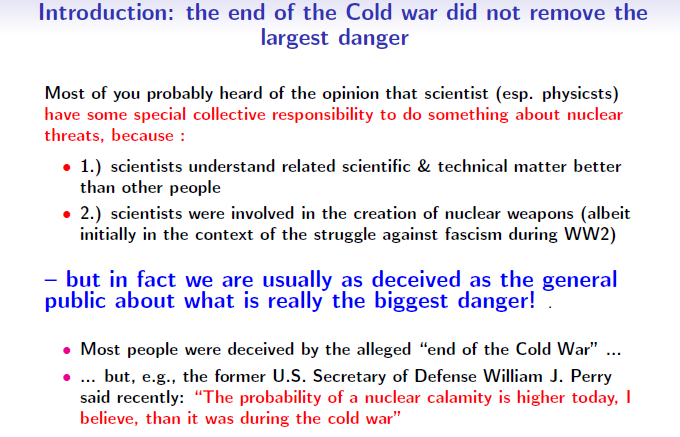 Dubravko Klabucar professzor úr előadása az Eszterházy Károly Egyetemen
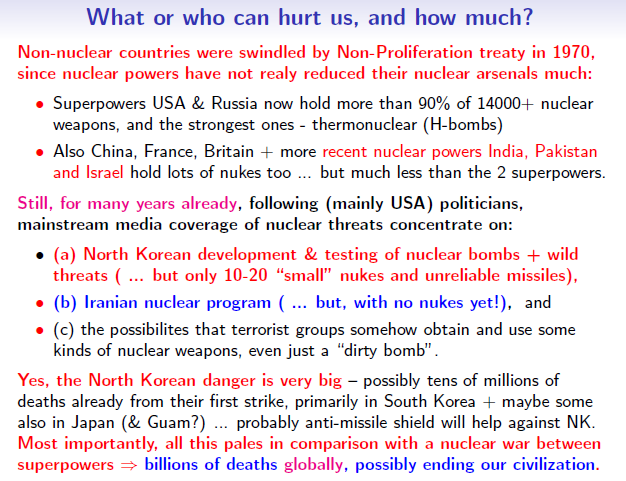 Dubravko Klabucar professzor úr előadása az Eszterházy Károly Egyetemen
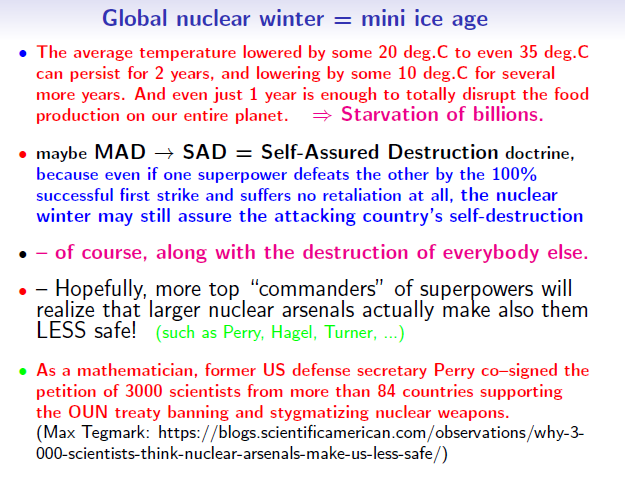 Dubravko Klabucar professzor úr előadása az Eszterházy Károly Egyetemen
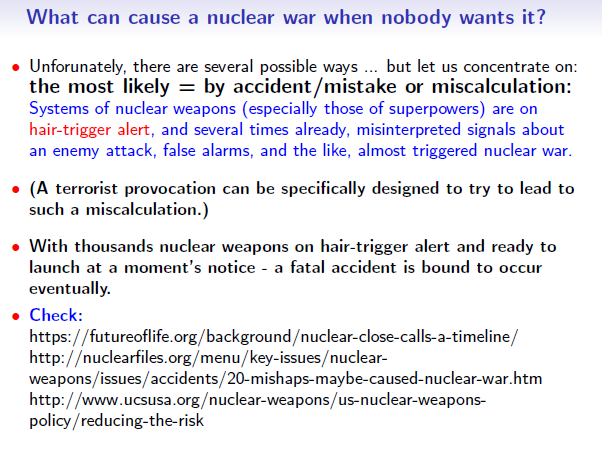 Dubravko Klabucar professzor úr előadása az Eszterházy Károly Egyetemen
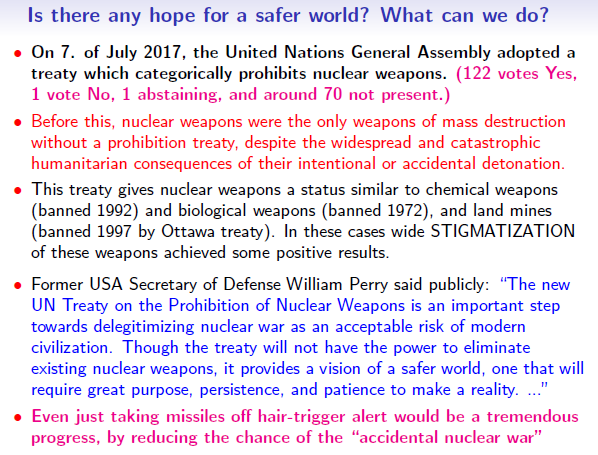 Dubravko Klabucar professzor úr előadása az Eszterházy Károly Egyetemen
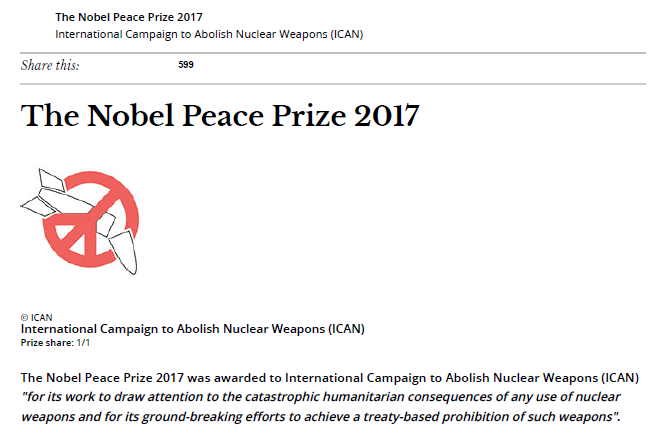 A Nobel Alapítvány honlapjáról
https://www.nobelprize.org/nobel_prizes/peace/laureates/2017/
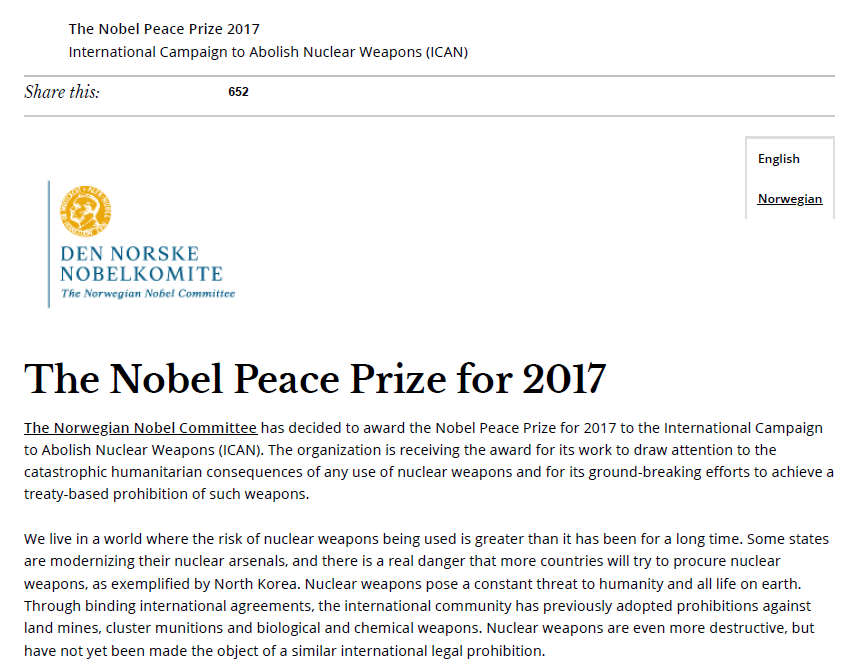 https://www.nobelprize.org/nobel_prizes/peace/laureates/2017/
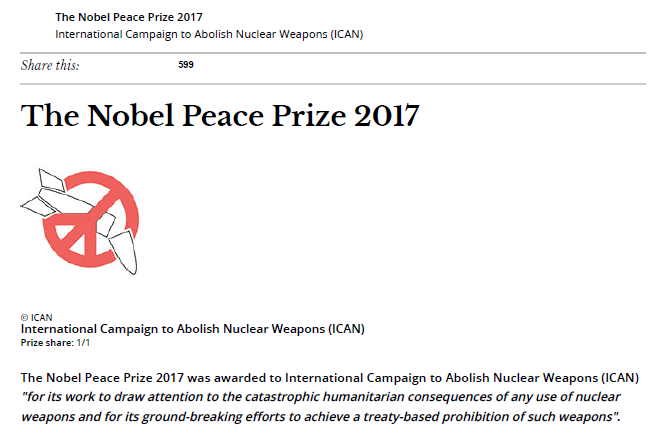 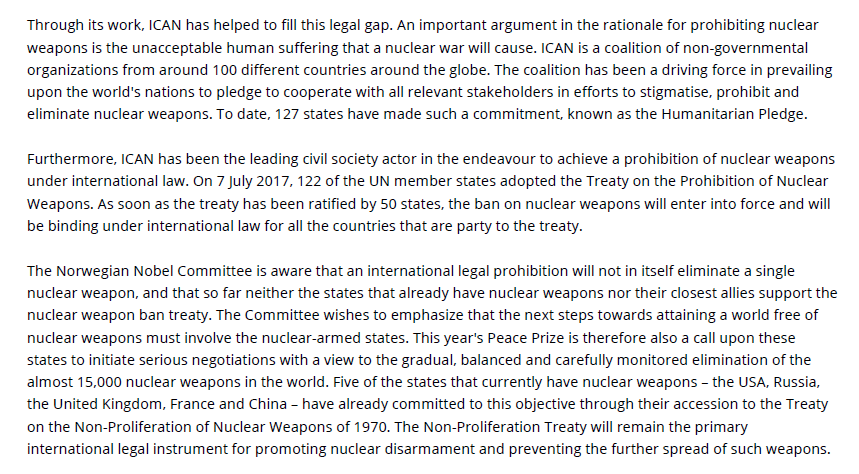 https://www.nobelprize.org/nobel_prizes/peace/laureates/2017/
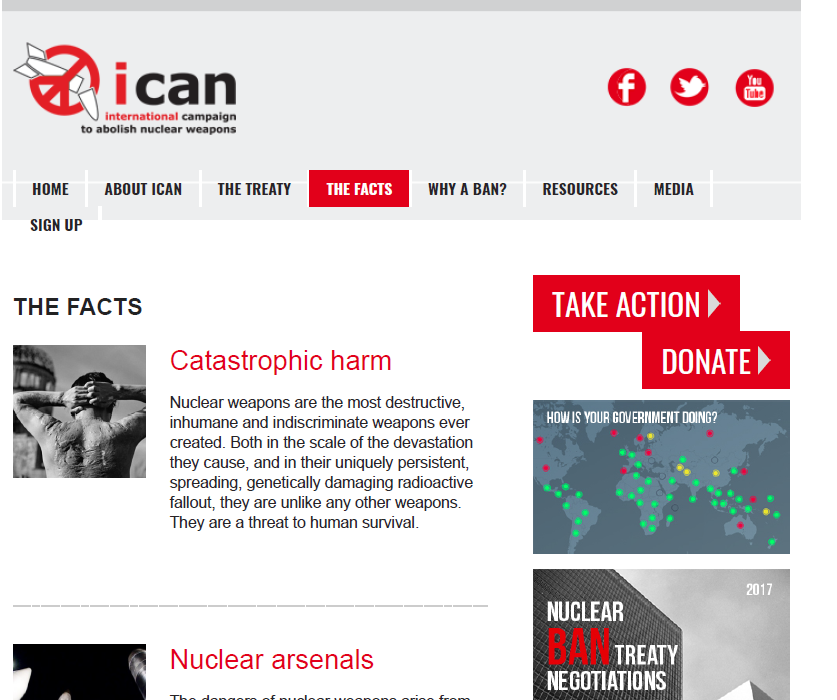 http://www.icanw.org/the-facts/
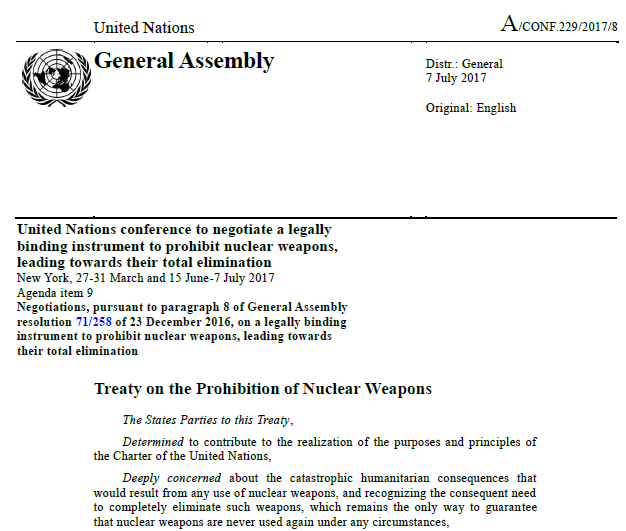 Az ENSZ Közgyűlésének határozata az atomfegyverek betiltásáról
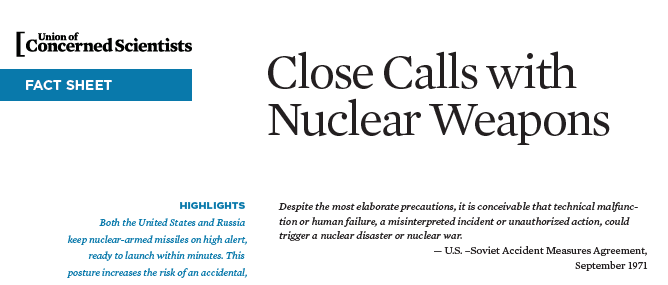 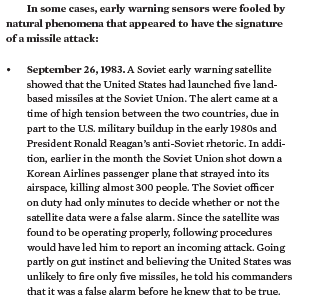 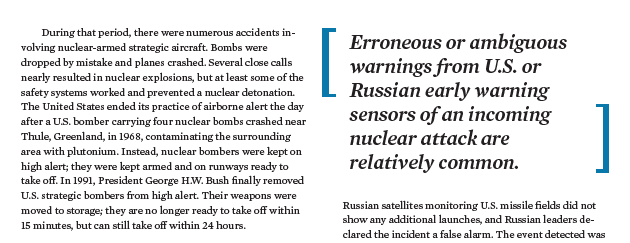 UCS tényfeltárása
Hivatkozások és köszönetnyilvánítás
Dubravko Klabucar professzor úr előadása az Eszterházy Károly Egyetemen
	EKE GyKRC
	https://drive.google.com/drive/folders/1wf7ojl-8eXHGgkUHwYeVsGugGXPNpaMS 

2.   A 2017-es Béke Nobel-díj: 
	https://www.nobelprize.org/nobel_prizes/peace/laureates/2017/ 

3.   International Campaign to Abolish Nuclear Weapons (ICAN):
	http://www.icanw.org/the-facts/  
	
4.   Union of Concerned Scientists:
https://www.ucsusa.org/
https://www.ucsusa.org/nuclear-weapons#.WvWFgC7FKM9 

Thank you so much, professor Klabucar!

Köszönöm a figyelmet és Klabucar prof segítségét!
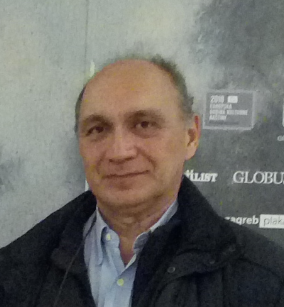